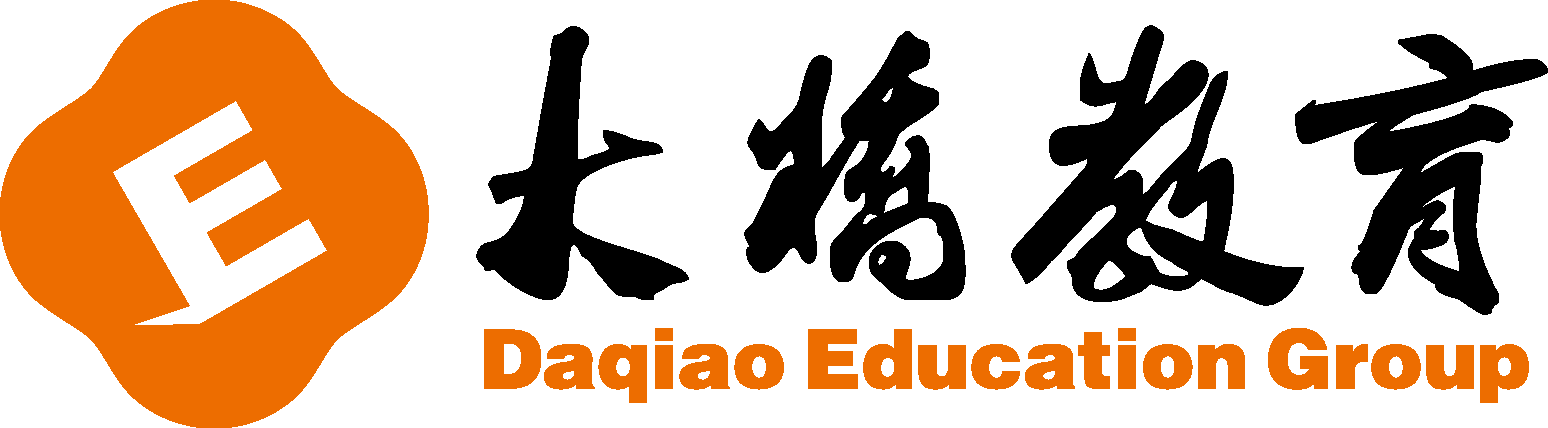 爱学习新概念L37-48课微信教学
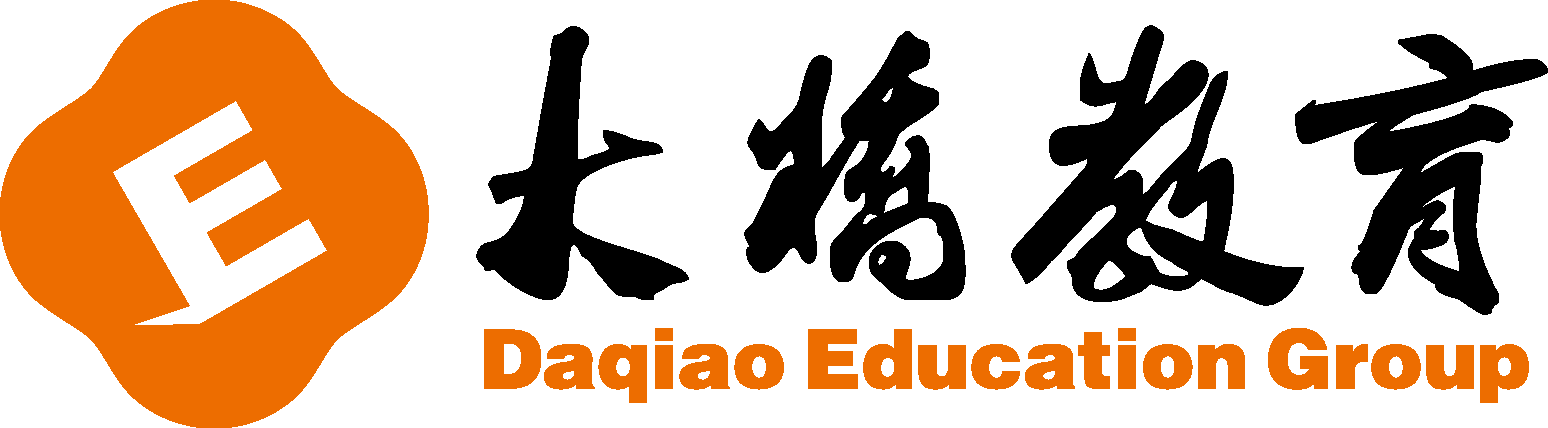 I. 选择 
 1. A new teacher ________ to our class tomorrow.
   A. come		   B. comes               	C. is going to come
 2. ---What are you going to do _______ this bottle?
    ---I am going to give it to Winnie. 
   A. at		   B. about			C. with 
3. There is a ________ of soap in the bathroom. 
   A. bar	            B. loaf			C. pound
4. Ask Andy ________ me the pencil. 
   A. to bring		   B. bringing			C. bring 
5. ________ you want some coffee?
A. Can			   B. Do			C. Are
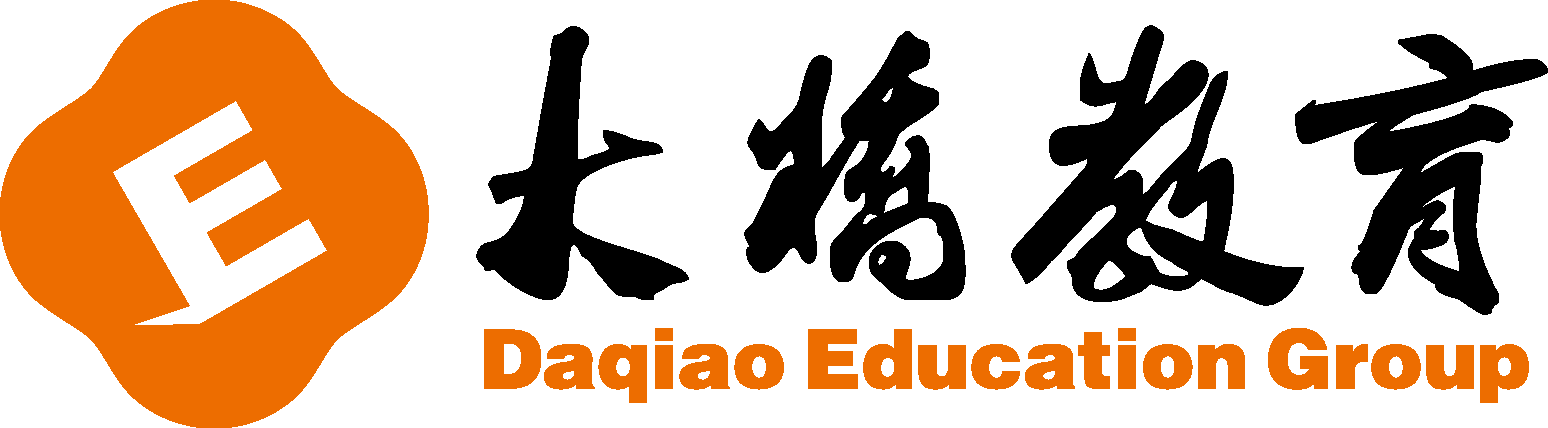 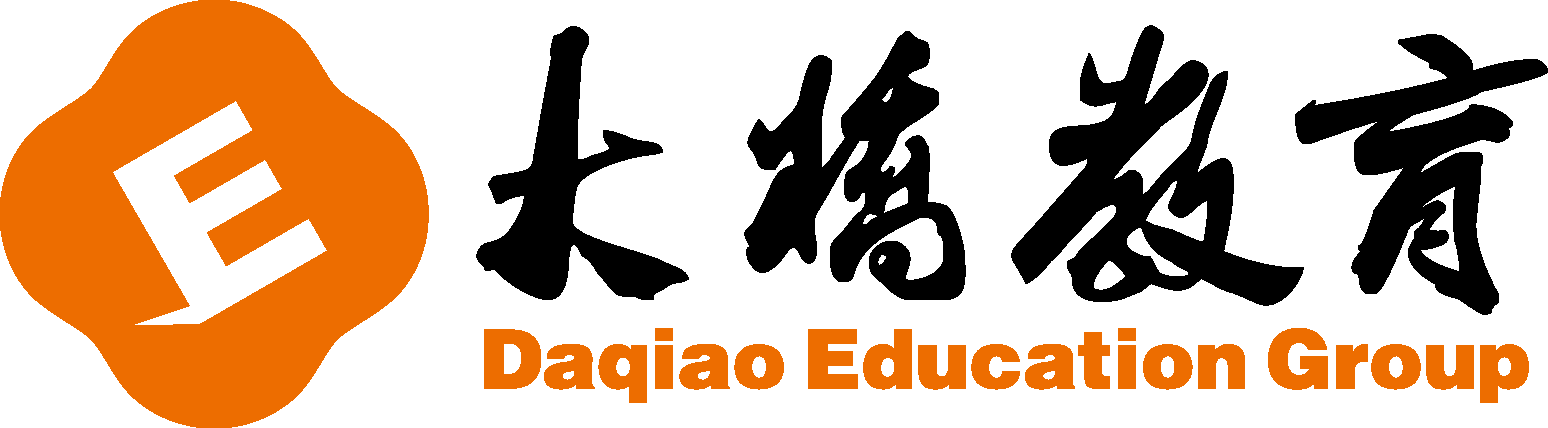 II.用括号内所给词的适当形式填空。(5分)
 1.Give me some clean ________(dish). 
2.There _________(be) two bottles of water.
3.Be ________(care). The water is very hot. 
4.Here is some ________(tobacco) for Jason. 
5. You only have ten ________(minute).
dishes
are
careful
tobacco
minutes
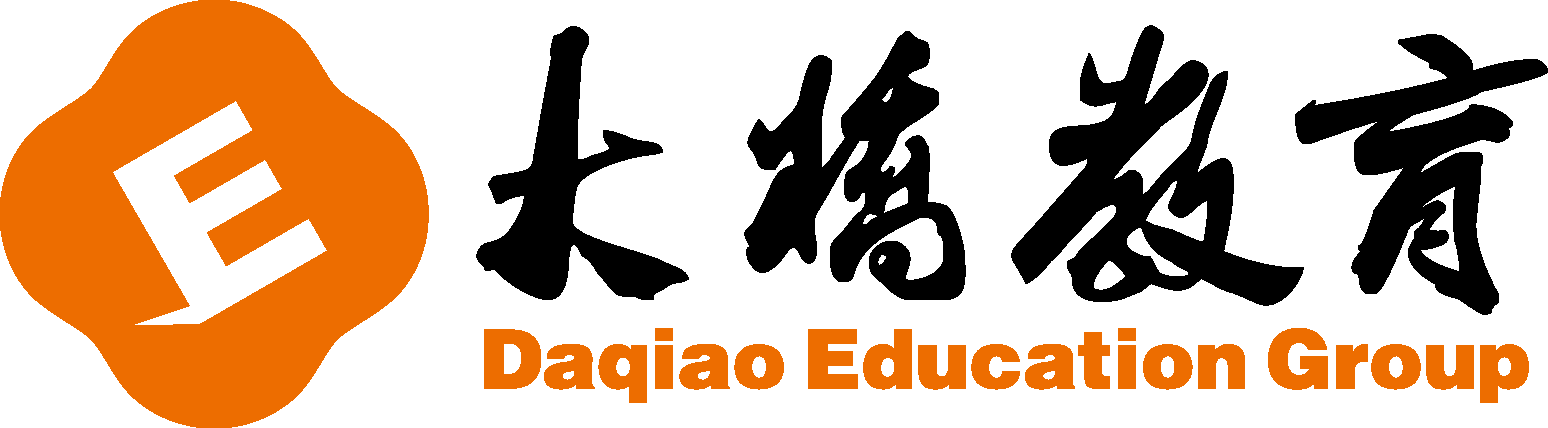 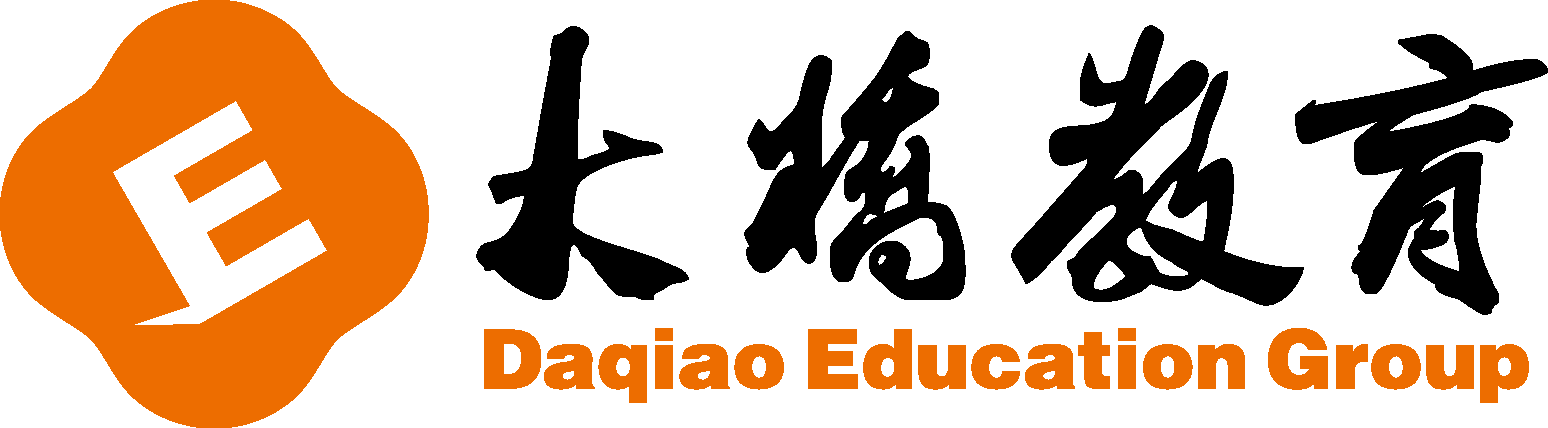 III.按要求完成下列各题。 
1. Show me your homework. (同义句转换)
    Show your homework ________ ________. 
2. Ella is doing her homework. (改为将来时)
    Ella ________ ________ ________ ________ her homework. 
3. Go to your bedroom. (改为否定句) 
   ________ ________ to your bedroom. 
4. paint, can, they, house, their (连词成句，标点已给出，注意大小写。)
                                                         ?     
5. there, boss, is, the, over (连词成句，标点已给出，注意大小写。)
                                                           .
to
me
is             going          to             do
Don't
go
Can they paint their house
The boss is over there